Accessing Healthcare
(going to the doctor)
GECO, Class “B”
October 17, 2020
Michèle, Teacher
Volunteers:  Morgan, Reece, Teresa
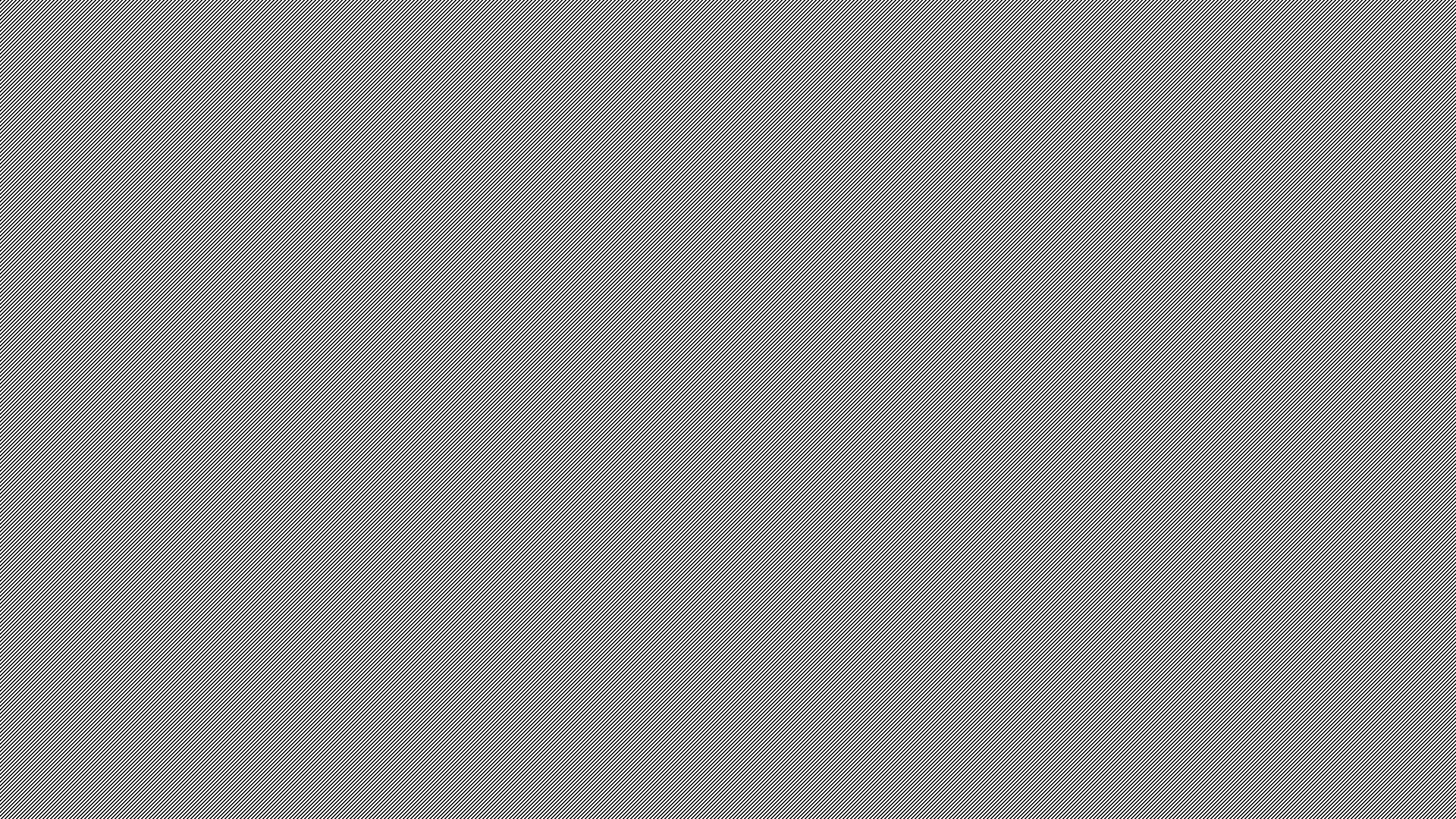 Review
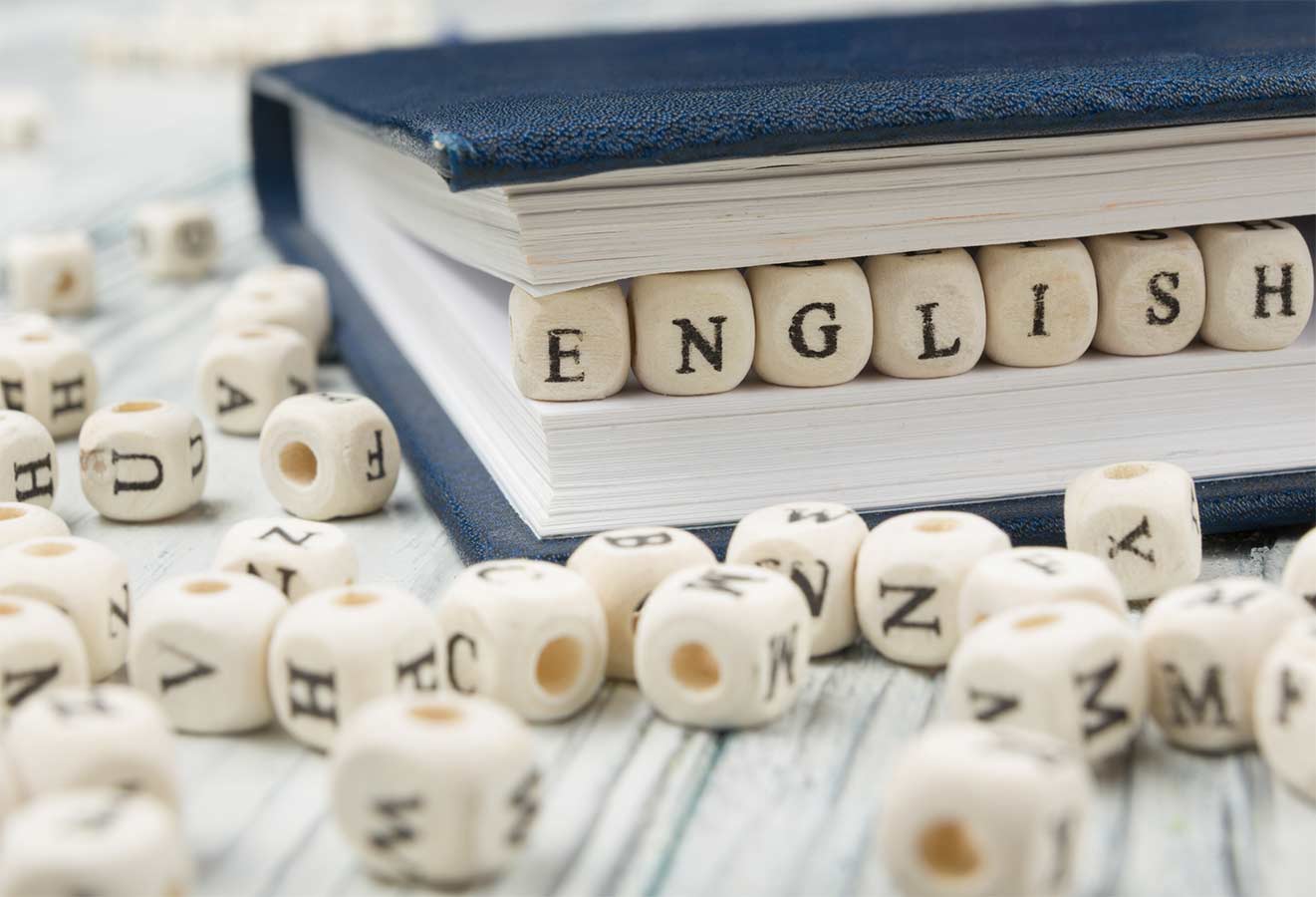 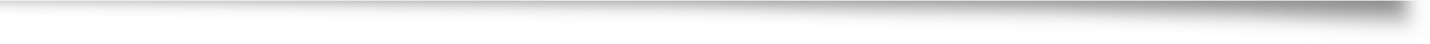 making appointments
polite requests
https://www.publicservicedegrees.org/resources/esl-ell-student-parent-teacher-resources/
Asking Politely:  Review
Would instead of want:
I would like to make an appointment with Dr. Montoya, please.

Could instead of can:
Could I make an appointment to see Dr. Montoya, please?
Watch and Listen:  Asking Politely
As we listen to a video                and practice a dialogue during our lesson today, watch and listen for “would” and “could.”
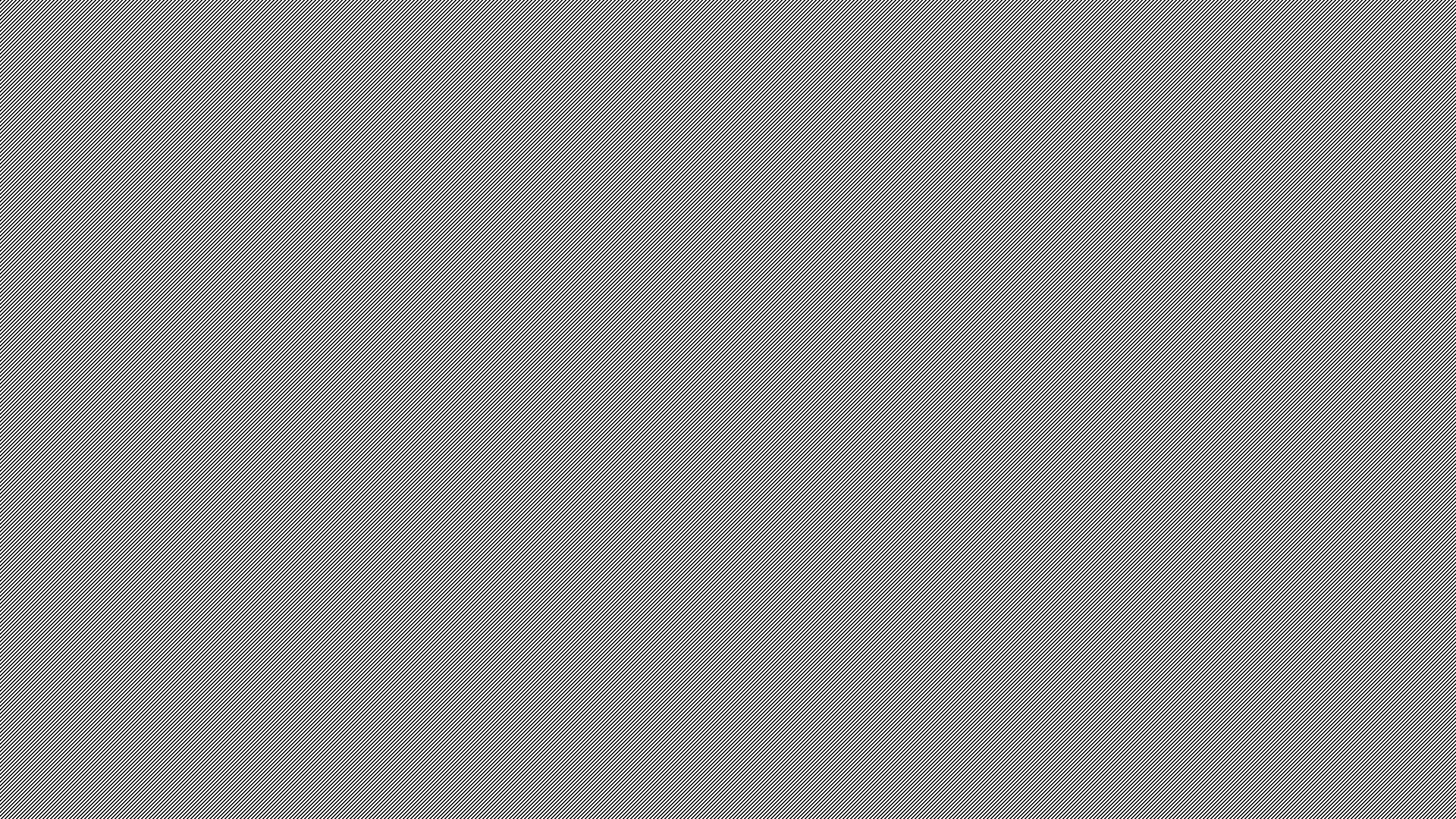 What are we doing today? (Agenda)
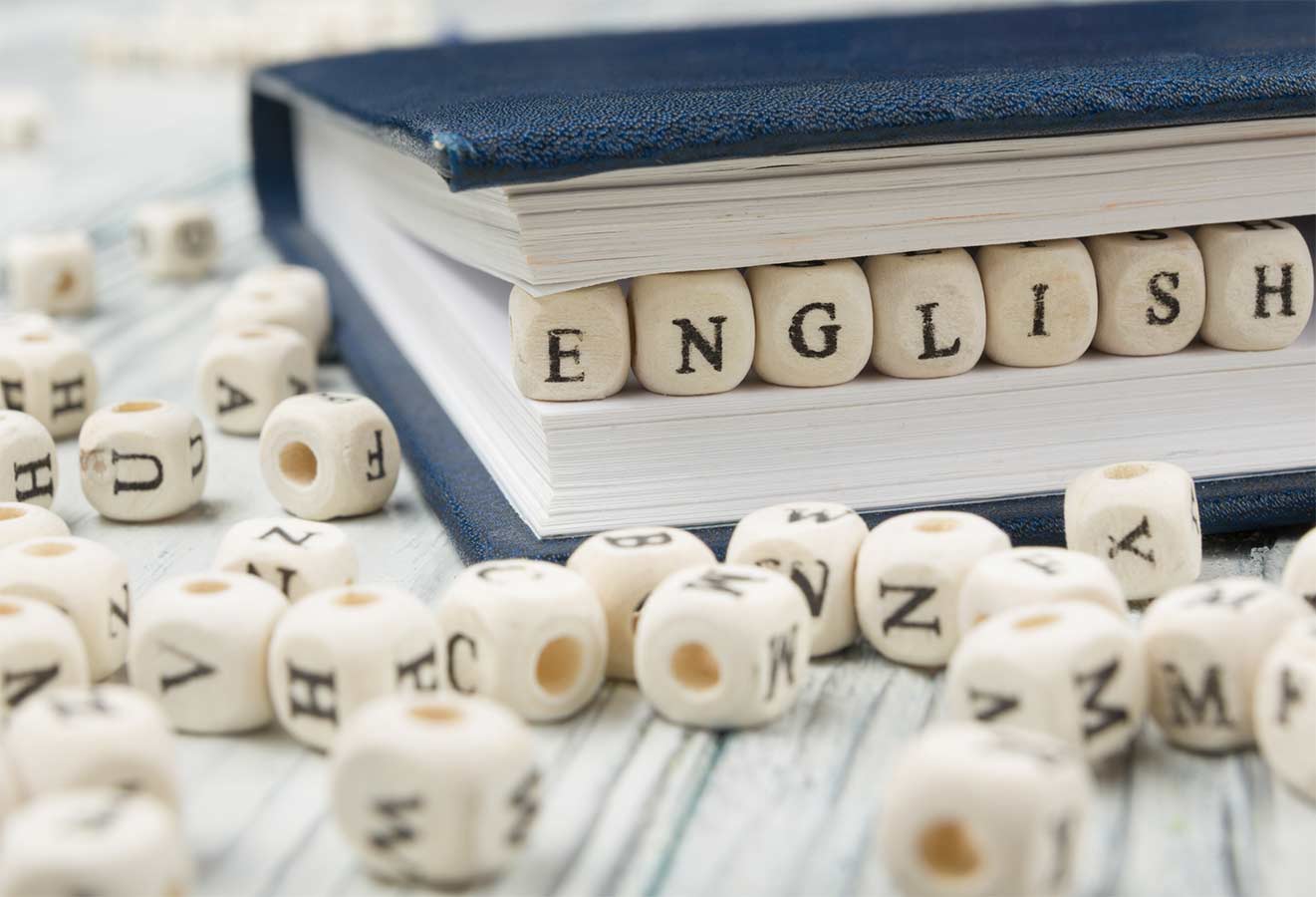 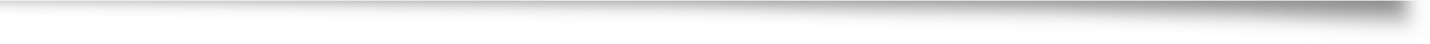 learning vocabulary

talking with the doctor
https://www.publicservicedegrees.org/resources/esl-ell-student-parent-teacher-resources/
Talking With the Doctor (Video)
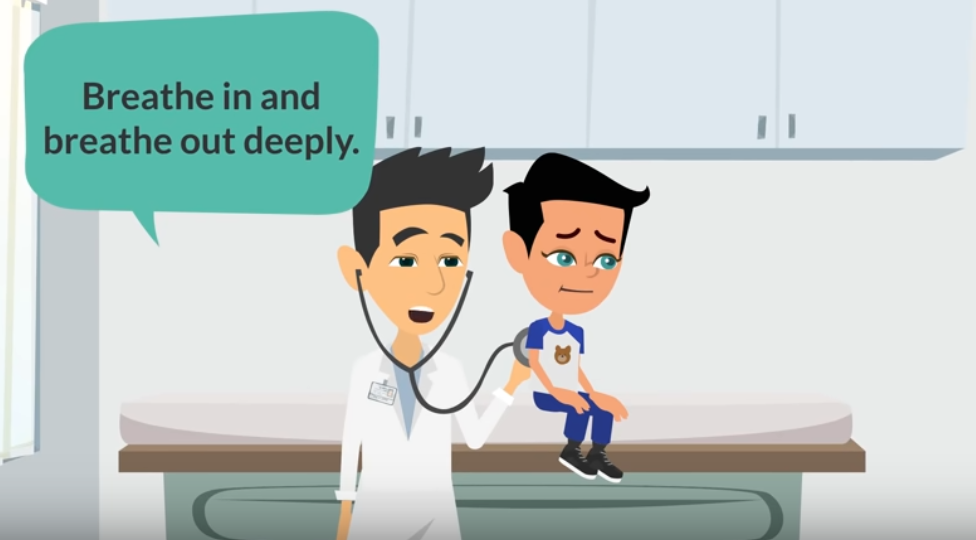 https://youtu.be/RLG8Nyve2vg
	start 0:14
	 end 0:54
https://youtu.be/RLG8Nyve2vg
Doctor Visit…Let’s Chat!
How do you decide if you need to go to the doctor?  
What kinds of things do you take with you to the doctor? 
What information will the doctor need from you?
Doctor Visit:  Instructions!
We’ll look at some questions about doctor appointments and write our answers.
We’ll show you what to do in the Breakout Rooms.
In the Breakout Rooms, discuss your questions with each other.
One partner asks a question.  The other answers.
Switch and Repeat!
Move on to the next question!
TAKE A 
PHOTO OF THIS SLIDE!!
Doctor Visit:  3-Minute Writing
Answer the following questions:

Why did you go to the doctor?
What were your symptoms? 
What questions did they ask you?  
What questions did you ask them?
What do you want to know how to say that will help next time? 

KEEP YOUR PAPER FOR THE BREAKOUT ROOMS!
Doctor Visit:  Model and Next Steps
Model:  Discussing our answers!

What are you going to do next?

Bring your papers with you into the breakout rooms.
After you share, you can ask any of the volunteers for help with phrasing questions or vocabulary.  You can ask each other questions.
TAKE A 
PHOTO OF THIS SLIDE!
Doctor Visit:  What’s Your Story?
Why did you go to the doctor?
What were your symptoms? 
What questions did they ask you?  
What questions did you ask them?
What do you want to know how to say that will help next time? 

TAKE YOUR PAPER WITH YOU TO THE BREAKOUT ROOMS!
Share Your Story!
CLASS
DISCUSSION
Why did you go to the doctor?
What were your symptoms? 
What questions did they ask you?  
What questions did you ask them?
What do you want to know how to say that will help next time?
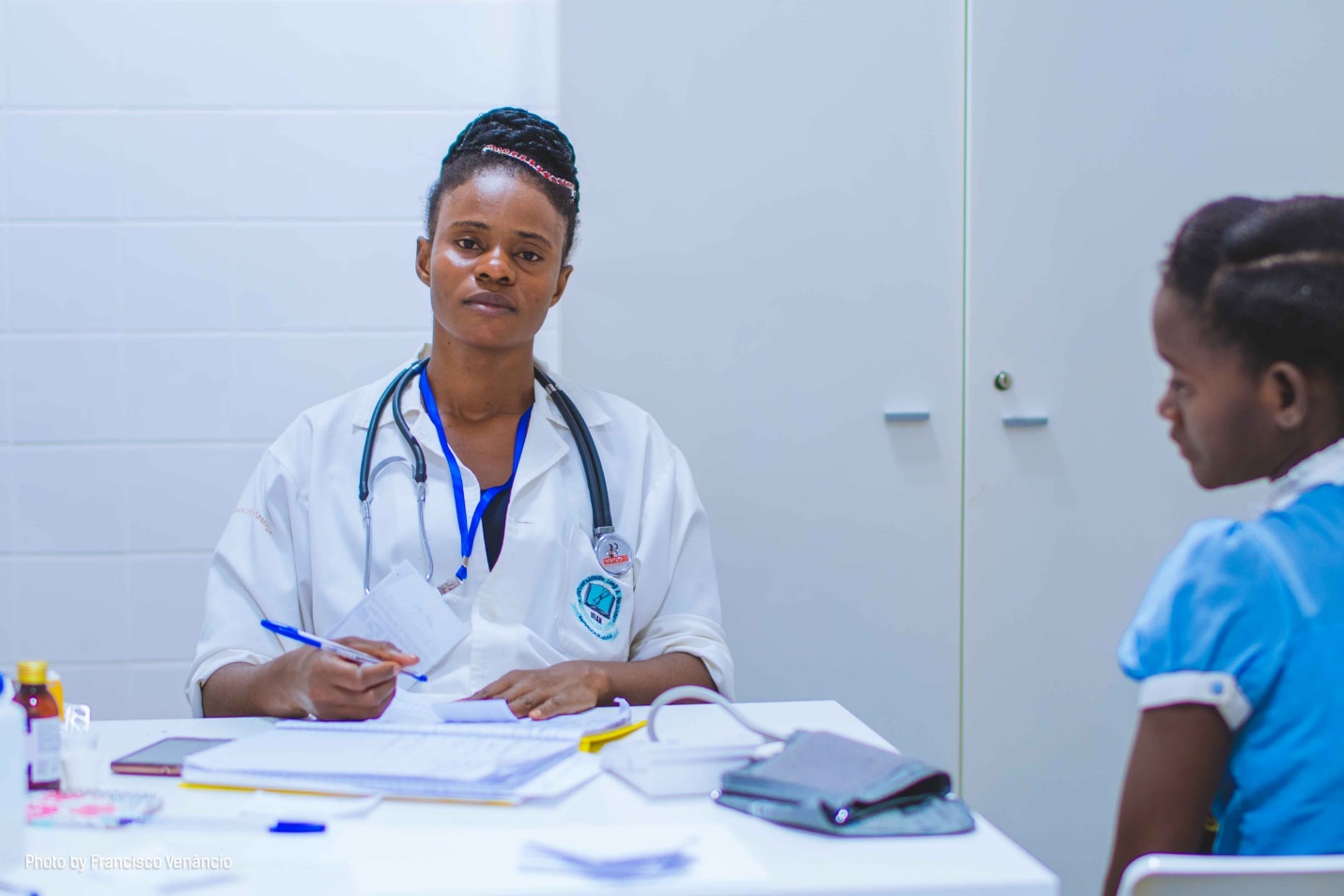 Vocabulary
See the word.
 Say it.
 Define the word.
 See the definition.
 Use in a sentence!
https://unsplash.com/photos/M4Xloxsg0Gw
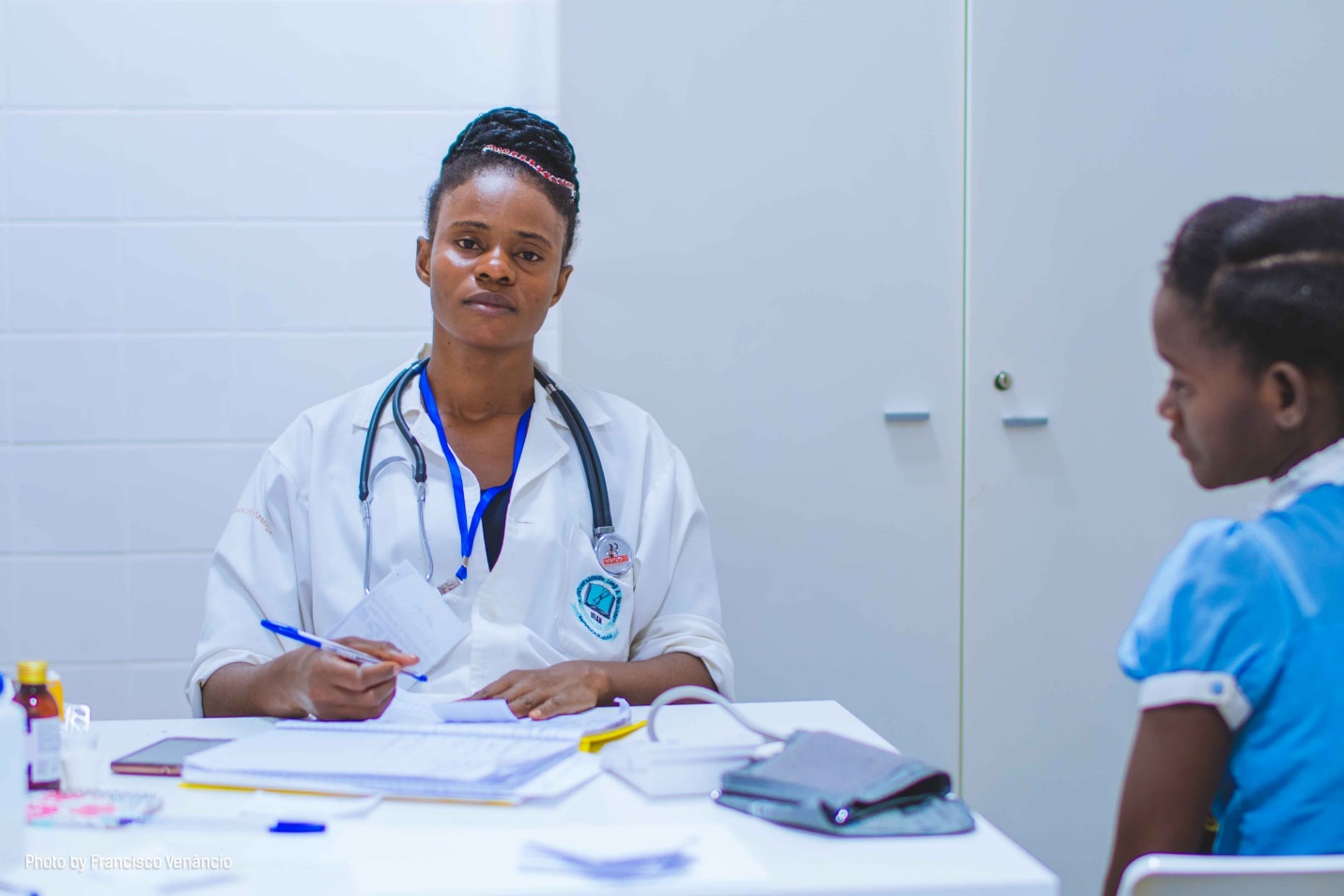 Vocabulary
doctor 

a person who is trained and licensed to treat sick and injured people 

(also called a physician)
https://unsplash.com/photos/M4Xloxsg0Gw
Vocabulary
examination

a close and careful study of 
someone or something 
to find signs 
of illness or injury
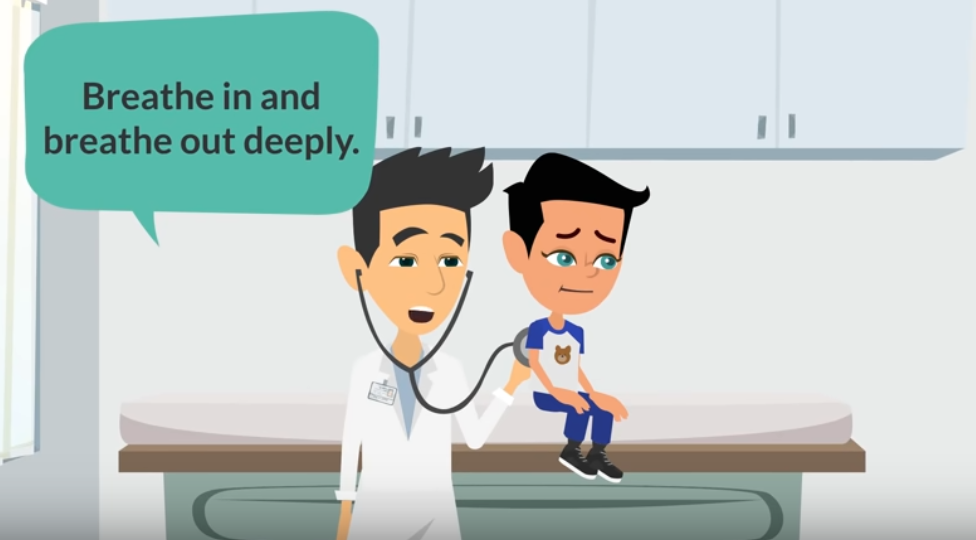 https://youtu.be/RLG8Nyve2vg
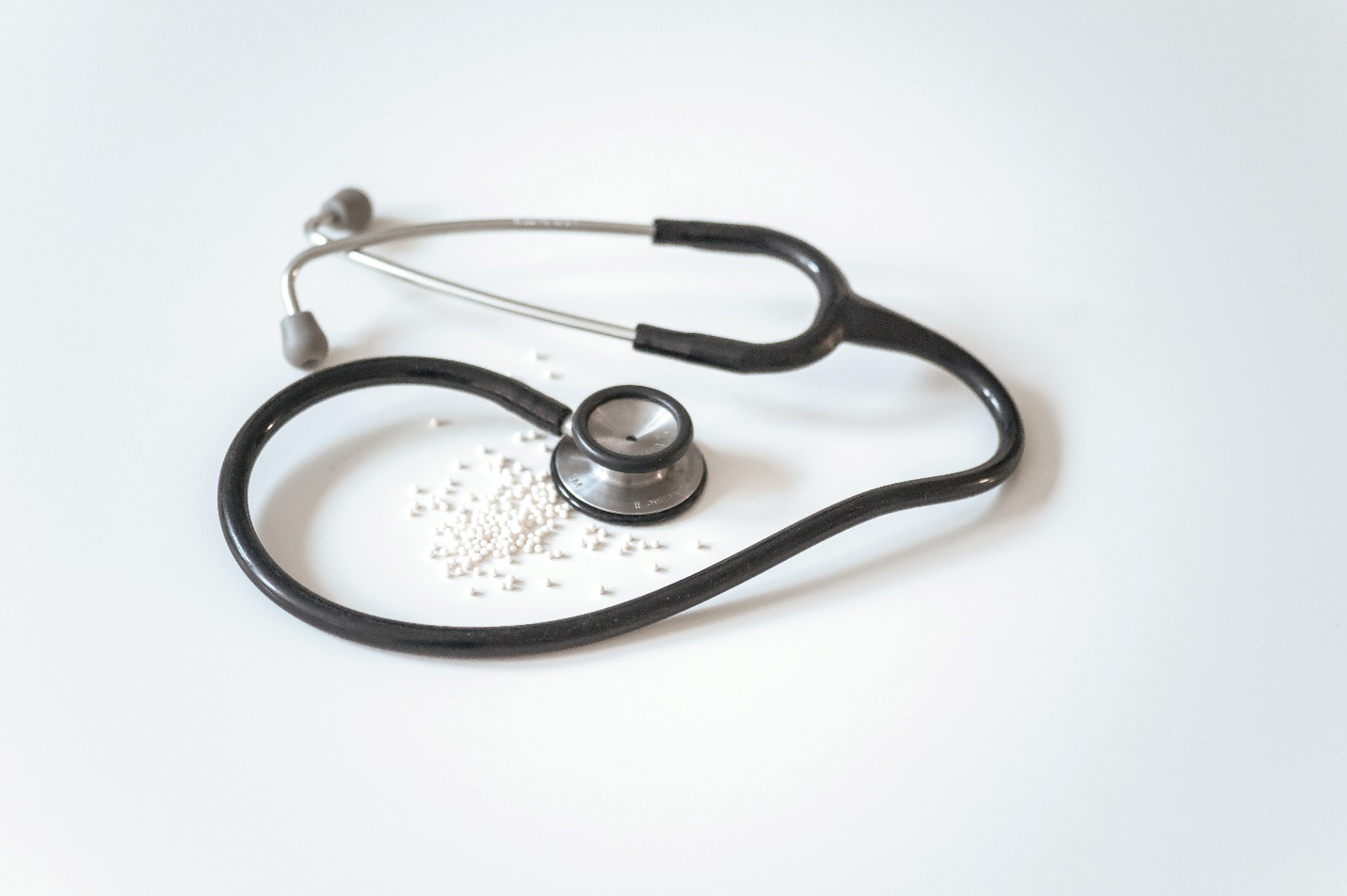 Vocabulary
stethoscope

an instrument that is used for listening to someone's heart or lungs
https://unsplash.com/photos/IJ0KiXl4uys
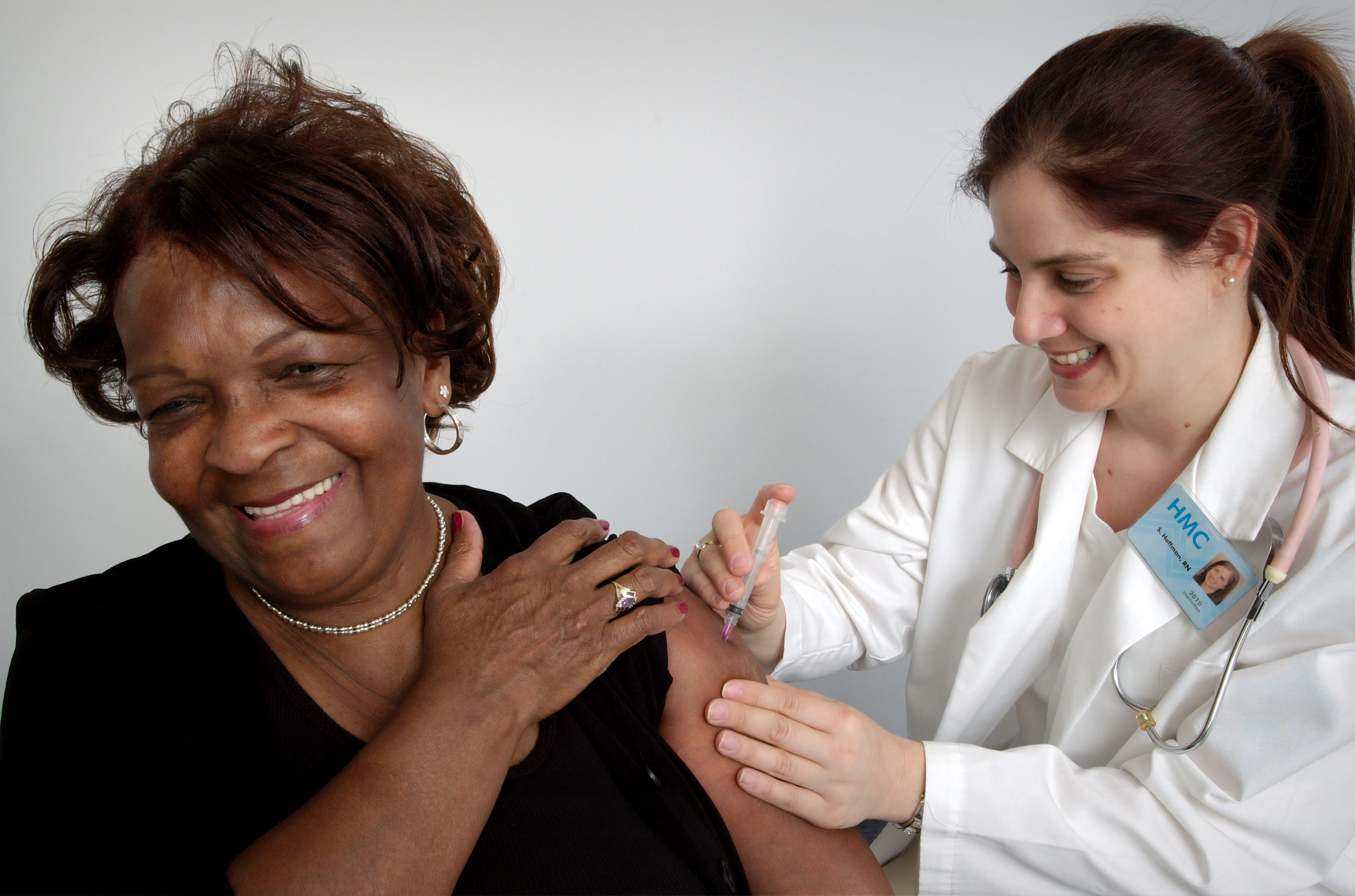 Vocabulary
nurse


a person who is trained 
to care for sick or injured 
people and who usually 
works in a hospital or doctor's office
https://unsplash.com/photos/d3fe9qJDqaI
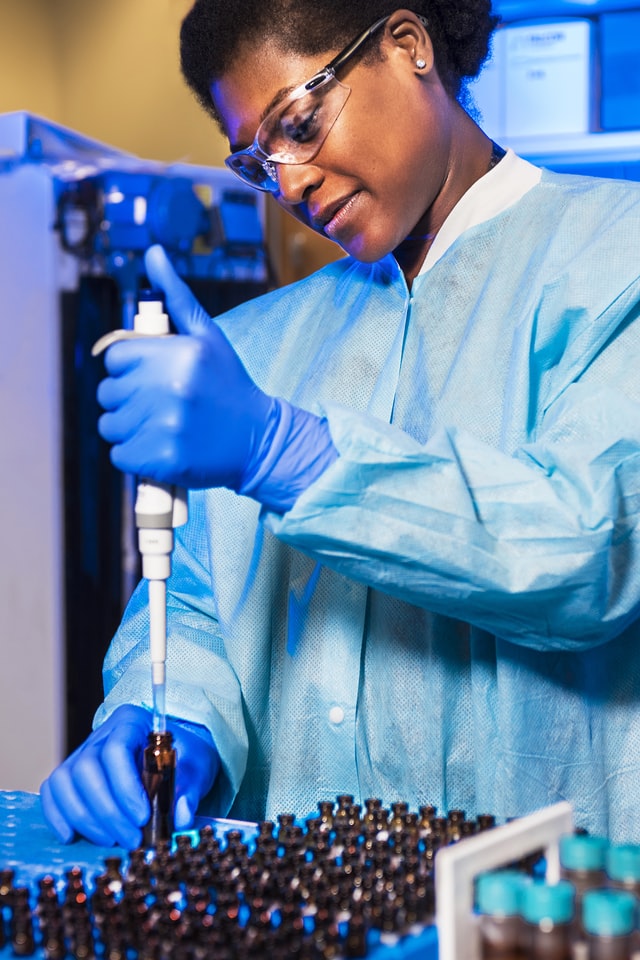 Vocabulary
medical technician

a person who uses machines and science-based methods in the field of medicine

Example:  X-ray technician
https://unsplash.com/photos/_N7I1JyPYJw
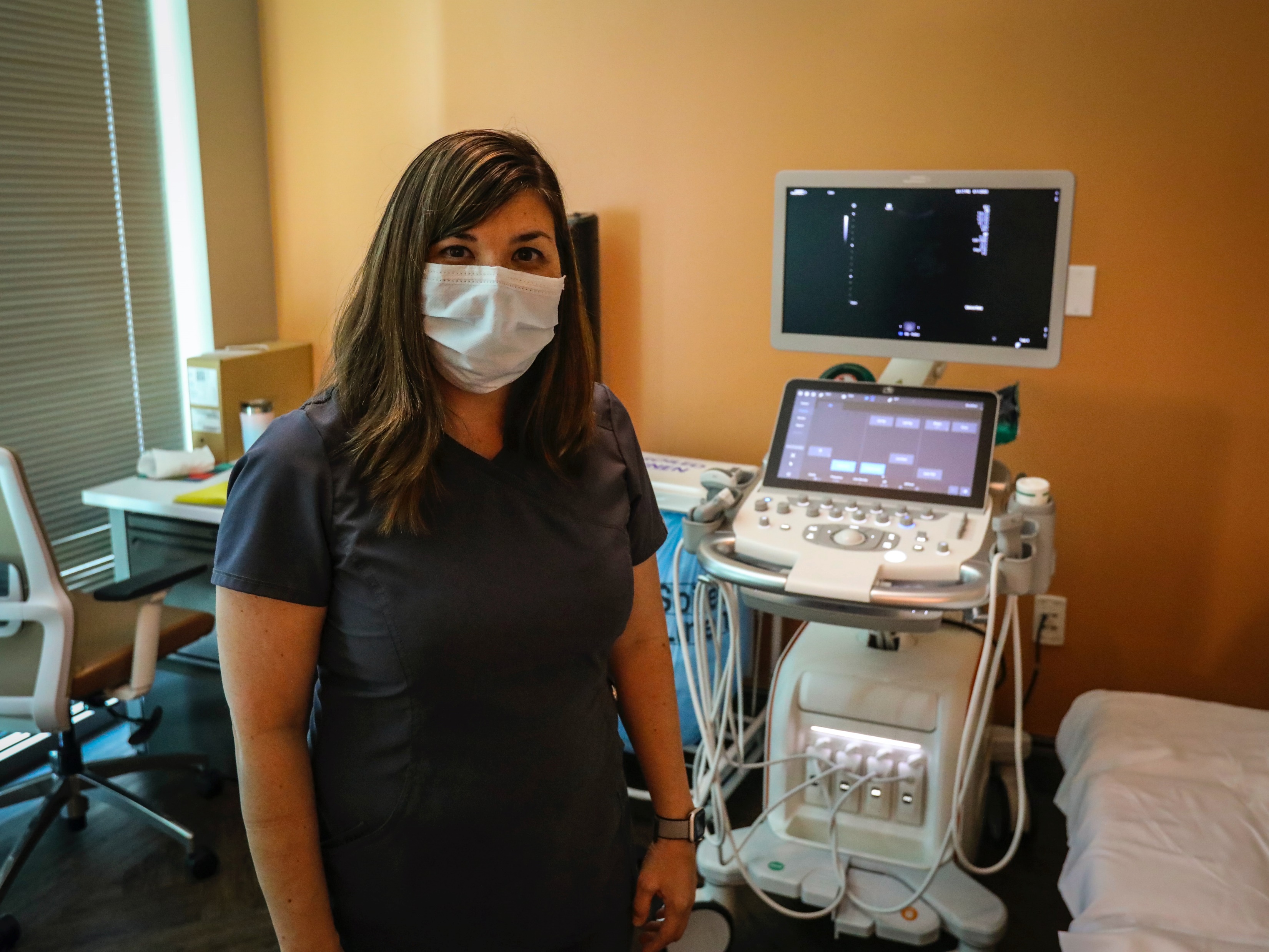 Vocabulary
https://unsplash.com/photos/d3fe9qJDqaI
ultrasound

a way to take photographs inside the body by using sound waves

an image that is made through this type of photography
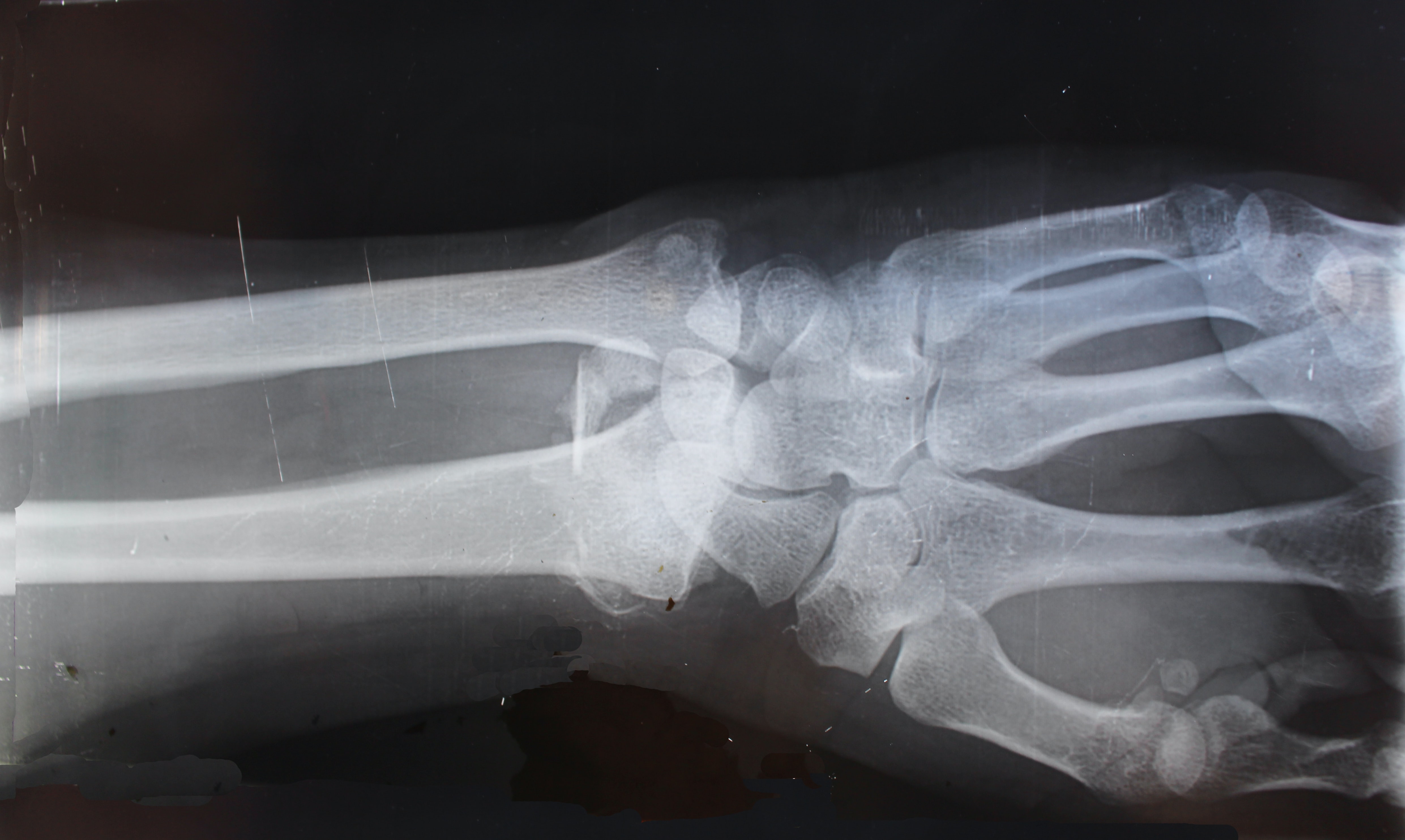 Vocabulary
X-ray
a special way of taking photos inside the body for medical purposes

the resulting photo from using this method of photography
https://unsplash.com/photos/_GpJpHnyCSw
Vocabulary
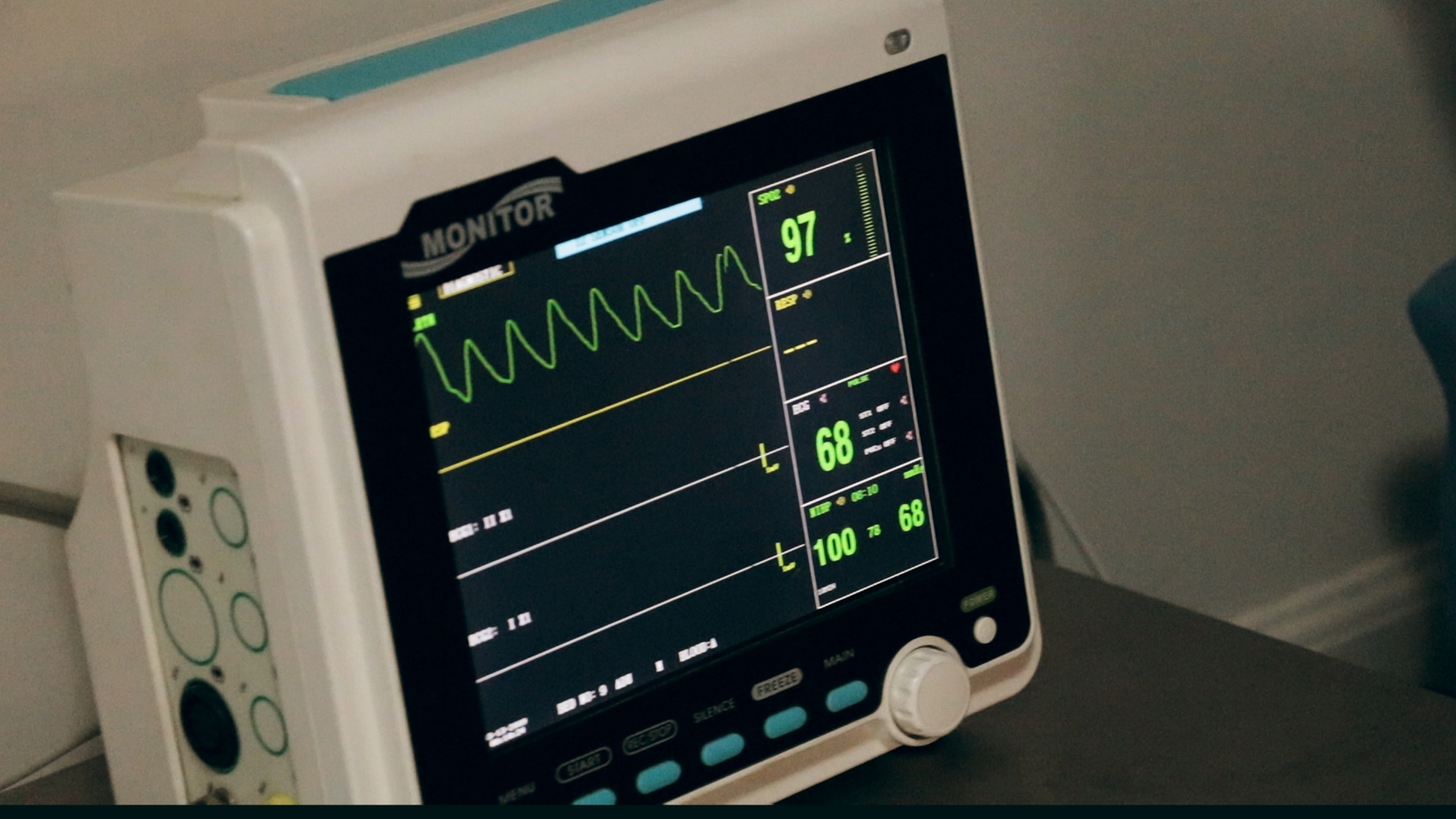 EKG

a machine that detects and records the heart’s electrical activity

the printed recording that an EKG machine makes
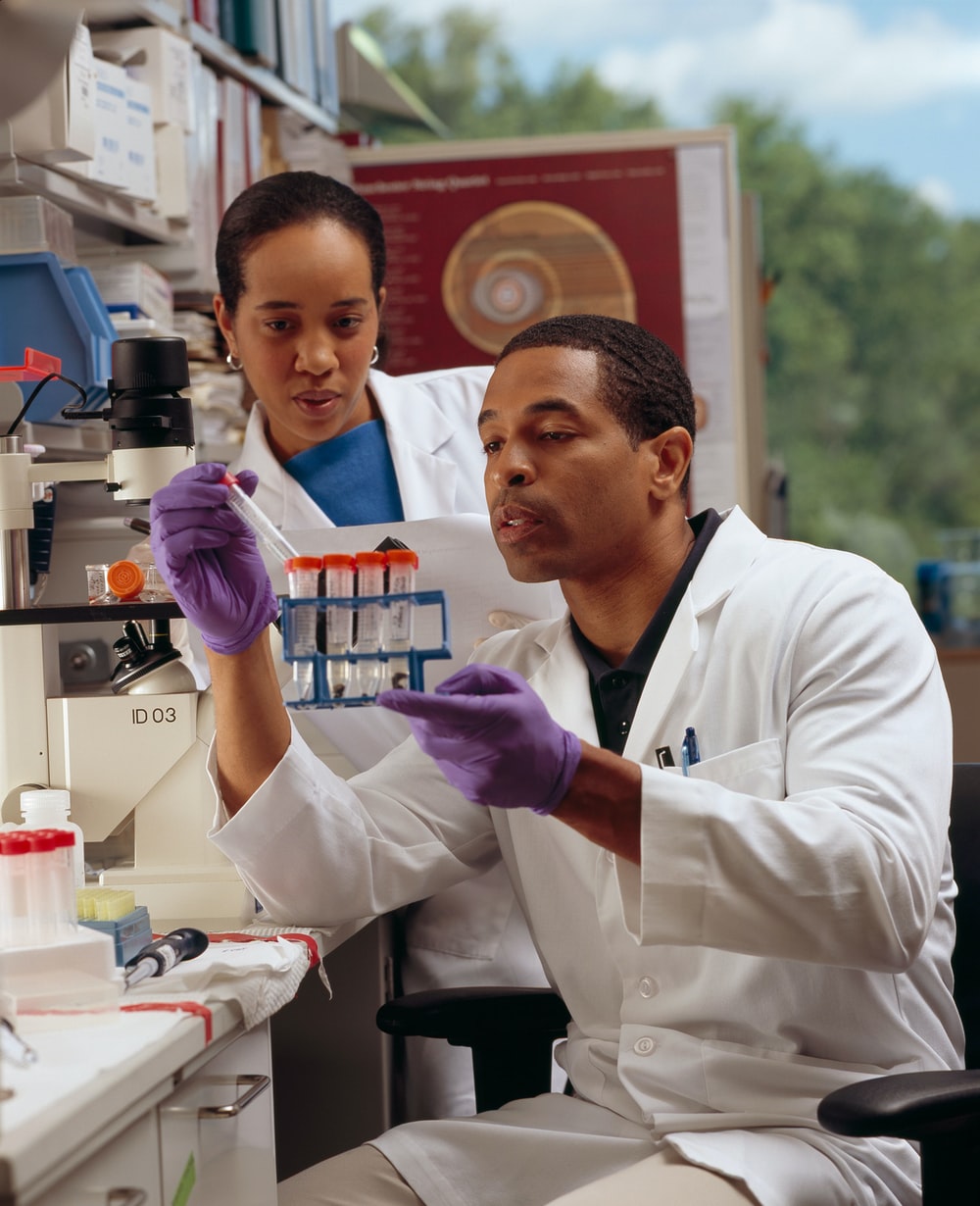 Vocabulary
Blood work

tests that are run from a patient blood sample
https://unsplash.com/photos/PP5nO5gcLdA
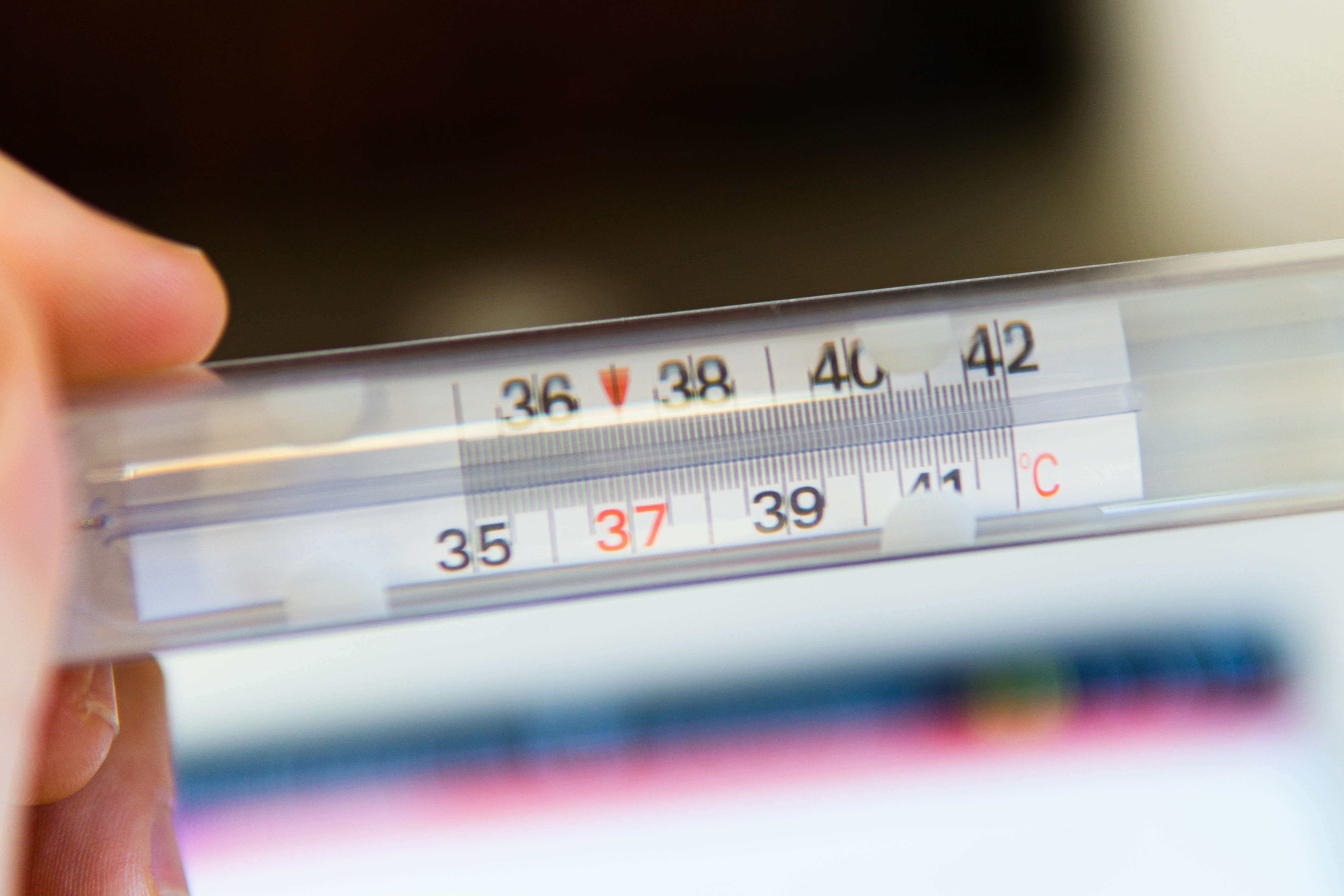 Vocabulary
symptom

a change in the body or mind which indicates that a disease is present
Talking With the Doctor (Intro)
When we are sick and don’t know why, or need some help, we can go to the doctor.

There are many different types of doctors: 
			general physician
			specialist
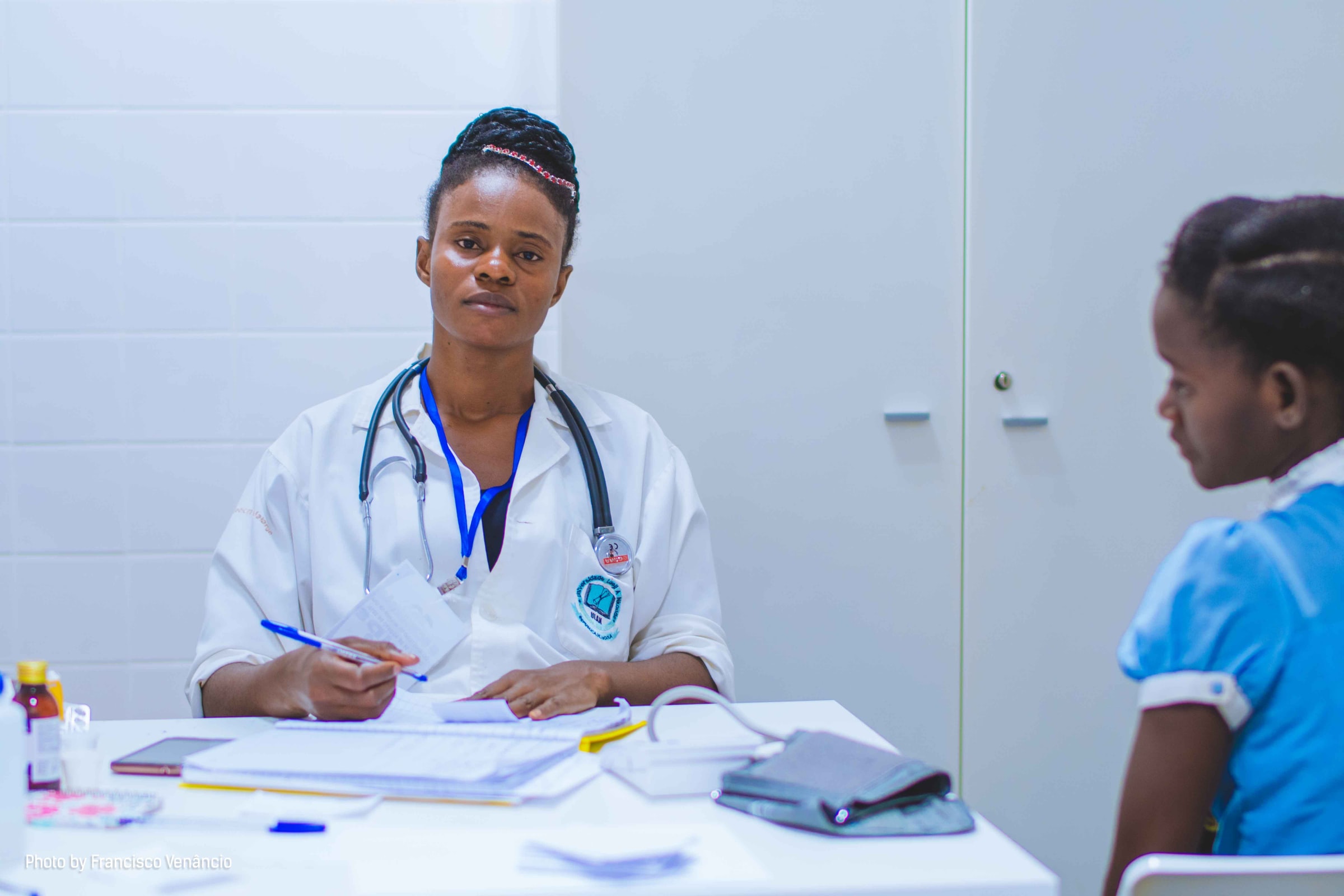 Talking With the Doctor (Preview)
https://unsplash.com/photos/M4Xloxsg0Gw
Today we’ll look at…
How to tell the doctor what’s wrong
How to answer the doctor’s questions
How to ask the doctor questions
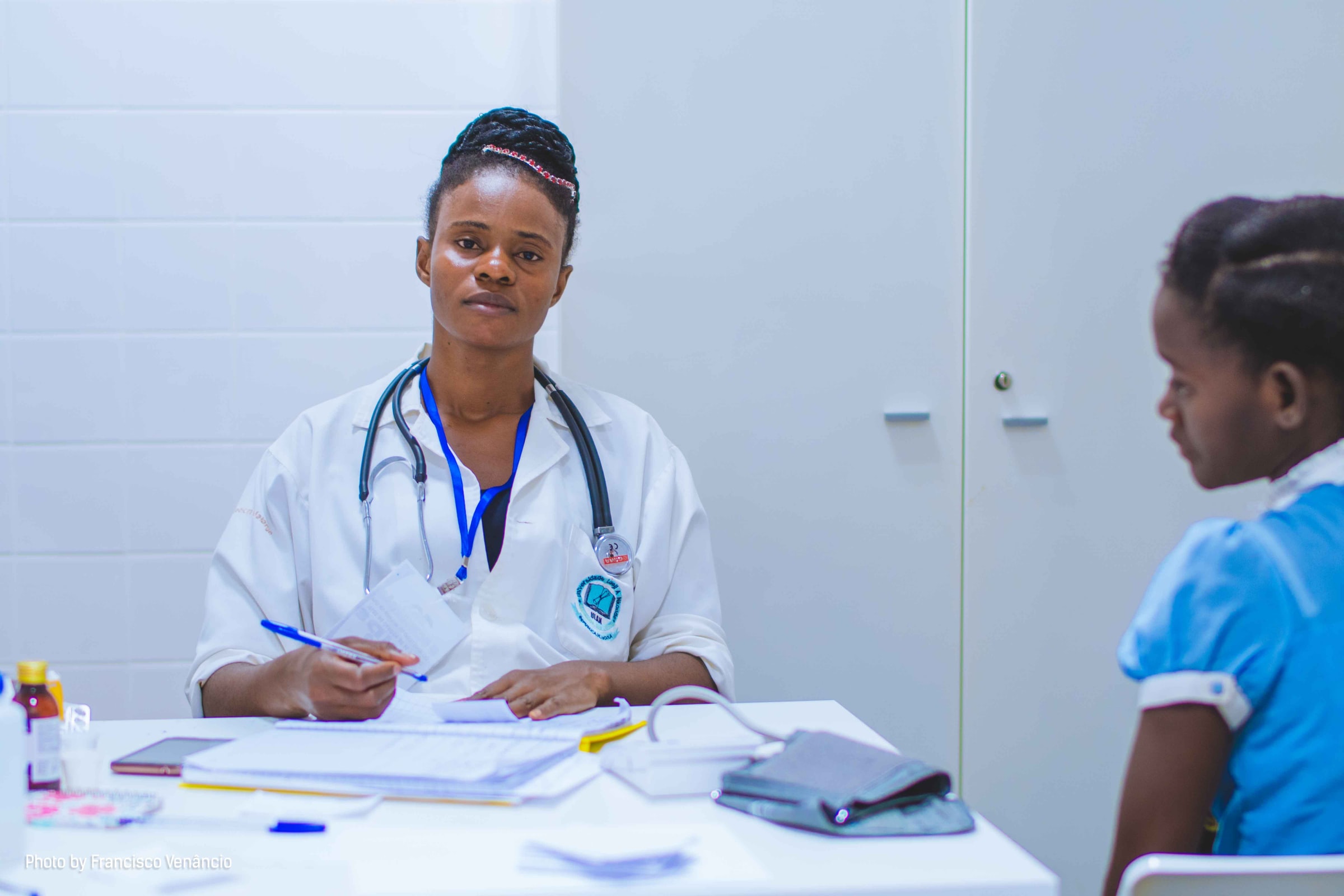 Talking With the Doctor (Coming Up)
https://unsplash.com/photos/M4Xloxsg0Gw
Next we’ll watch a video of a doctor’s appointment.
What are some things that we’ll see in this video?
Talking With the Doctor (Video)
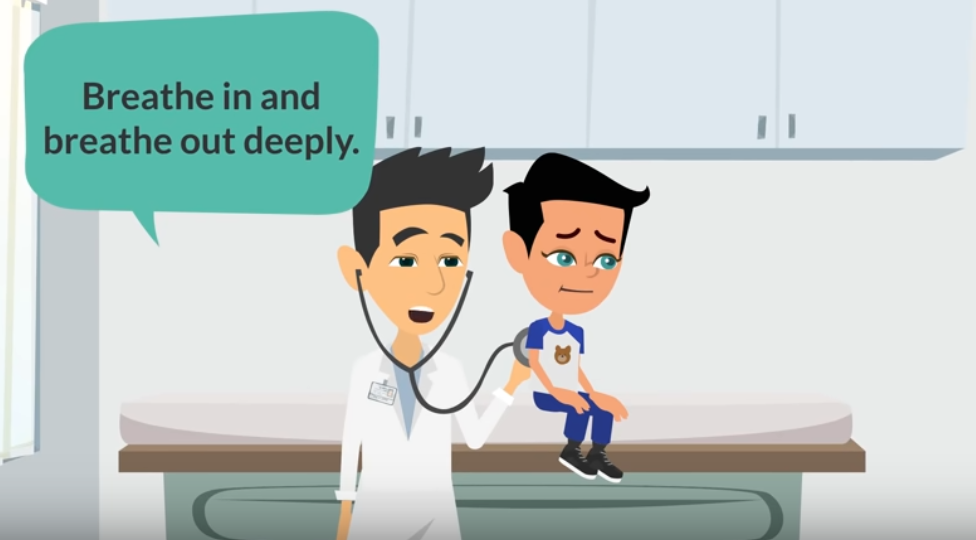 https://youtu.be/RLG8Nyve2vg
	start 0:14
	 end 0:54
In the video and dialogue, 
listen and watch 
for these vocabulary words!
https://youtu.be/RLG8Nyve2vg
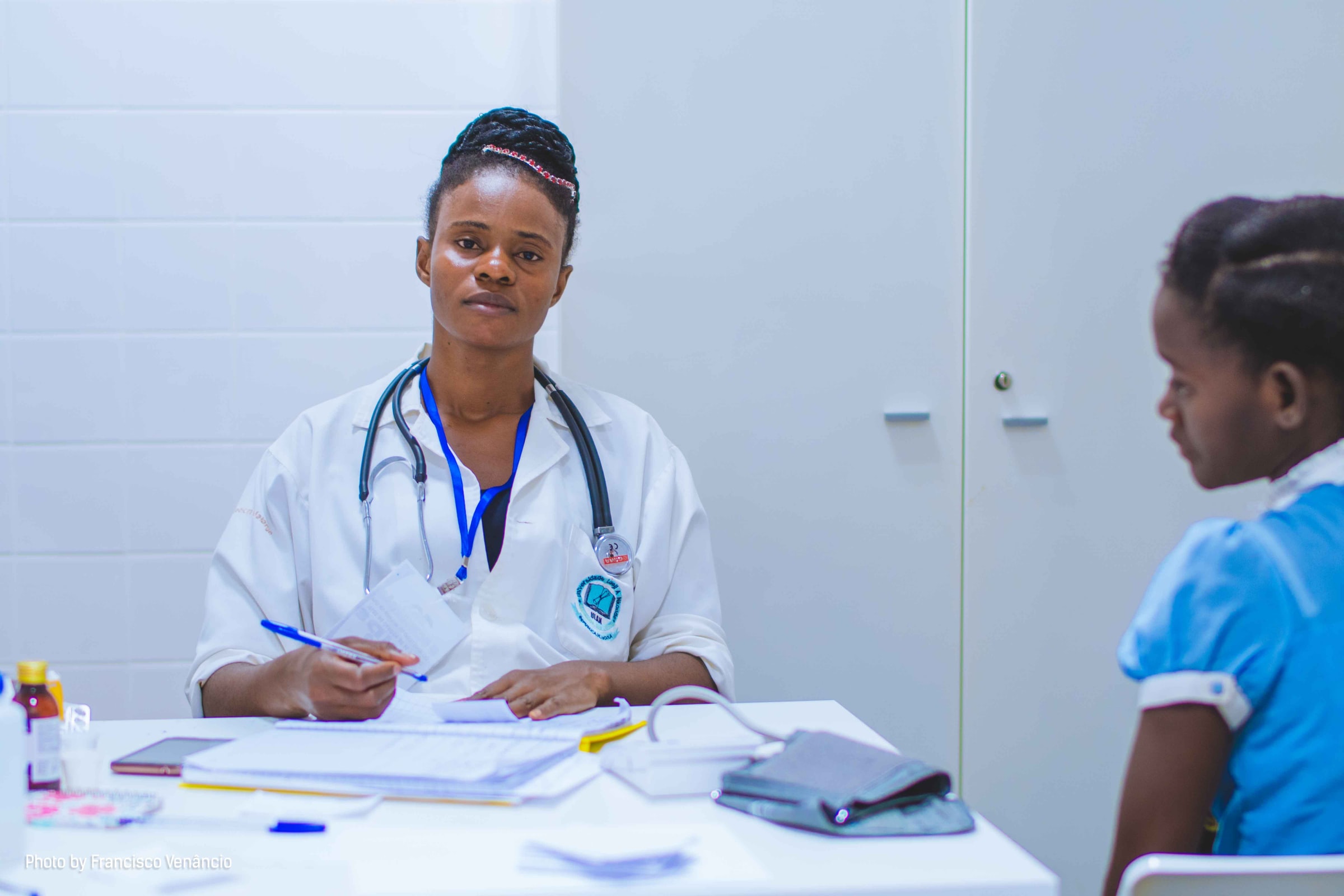 Talking With the Doctor (Review)
https://unsplash.com/photos/M4Xloxsg0Gw
Who is in the video?

What happened in the video?
In the video, how did the mother tell the doctor what was wrong with her son?

“My son has a fever, doctor!”
Talking With the Doctor (Video Review)
In the video, what questions did the doctor ask?


How did the mother answer?

		       …see the next slide!
Talking With the Doctor (Video Review)
Doctor’s Question
Hello, what’s wrong?
Mother’s Answer
My son has a fever, doctor!
Talking With the Doctor (Video Review)
In the video, the mother didn’t ask the doctor questions.  What questions could she have asked? Please share your ideas!

Does my son need to eat food with the medicine?
What do I do if his fever gets worse?
Should I bring him back to see you in a few days?
Talking With the Doctor (Dialogue)
Preparing for Breakout Rooms…

We’ll practice a typical dialogue at a doctor’s appointment!

If you finish early:
…ask each other questions about it!
…find medical vocabulary words that you know!
Talking With the Doctor (Dialogue)
Preparing for Breakout Rooms…

Watch and listen for medical vocabulary terms.

Model Reading:  English for Medical Purposes – A Physical Examination
TAKE A PHOTO OF THIS SLIDE!!
Your Turn!
Break into pairs or a trio
Practice the dialogue together
Take turns playing roles

Copy and paste the dialogue in Chat.    or
Download the document from Chat.

If you can’t get the dialogue, make one up based on the video!  Write it down to share with the class.
Read Aloud!
CLASS
DISCUSSION
Who would like to read the dialogue for the class?

Did anyone write a dialogue that they would like to share with the class?
Review of Today’s Agenda
learning new vocabulary

talking with the doctor
Please let us know...
something you learned today
anything you didn’t understand

Then, take a photo of your answers and send it to:

mpointel@zagmail.gonzaga.edu

Visit our GECO web site:
https://gecoenglish.weebly.com/
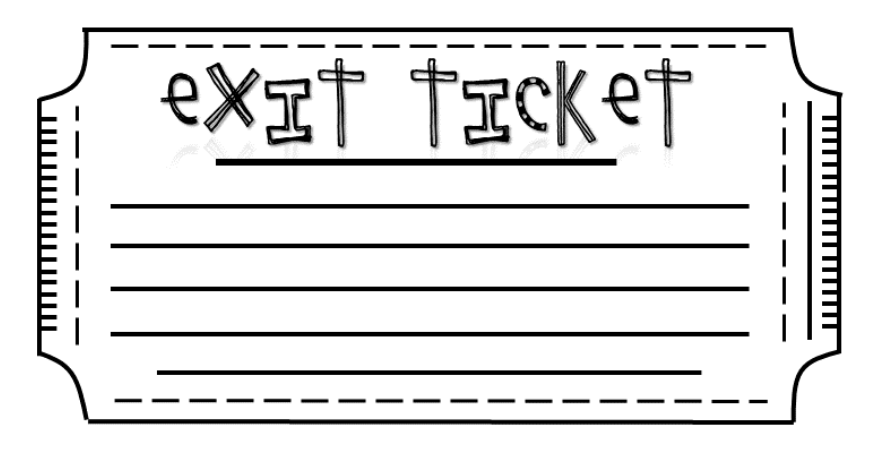 So glad you could come!  
See you next week!
References
Beare, K.English for Medical Purposes - Making a Doctor's Appointment. YouTube. https://www.thoughtco.com/making-a- 
doctors-appointment-1210351

Easy English.Health and Ilnesses Conversation. YouTube.
https://youtu.be/RLG8Nyve2vg

Merriam-Webster Learner's Dictionary. Merriam-Webster Learner’s
Dictionary. https://learnersdictionary.com/
Extension Activity:  What’s the Word?
Vocabulary Game
Share the screen to show the activity sheet.
Go through vocabulary words on the sheet; have students write the word on a sheet of paper.
Call on students for the answer; give the answer if no one knows it.